DEN OTEVŘENÝCH OKEN
Fakulty humanitních studií UTB ve Zlíně
PROGRAMY VE VŠECH TYPECH STUDIAbakalářskénavazující magisterskémagisterskédoktorskérigorózní řízení
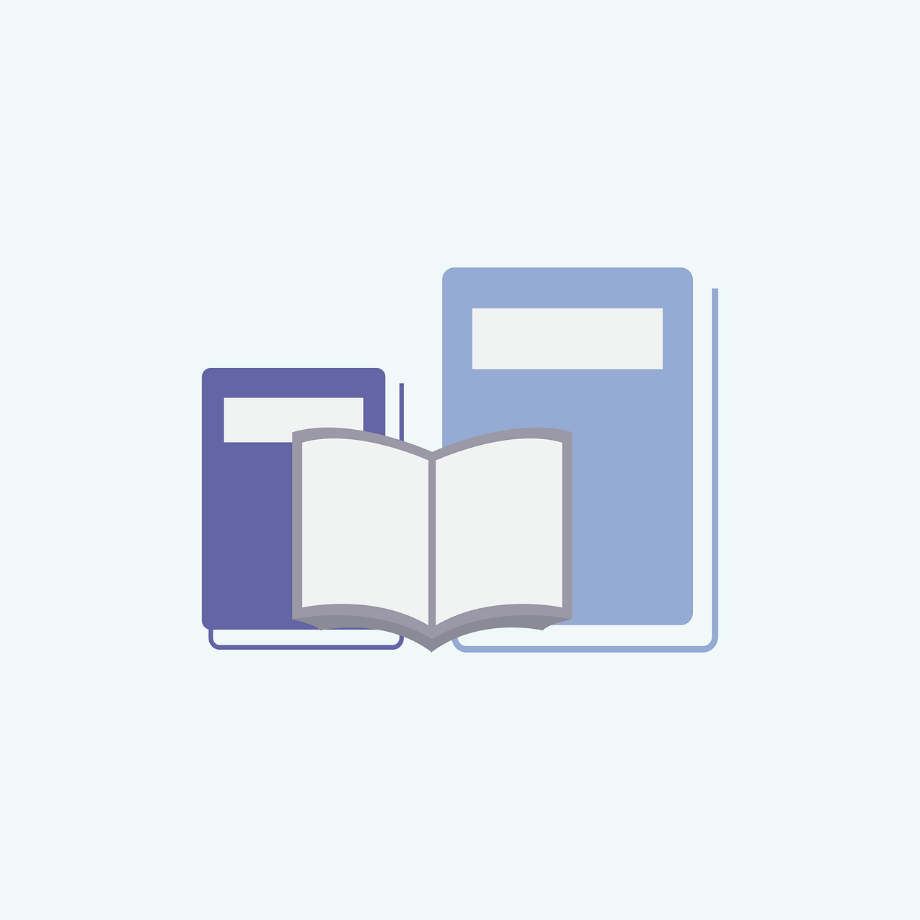 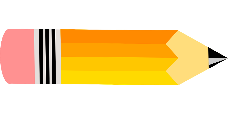 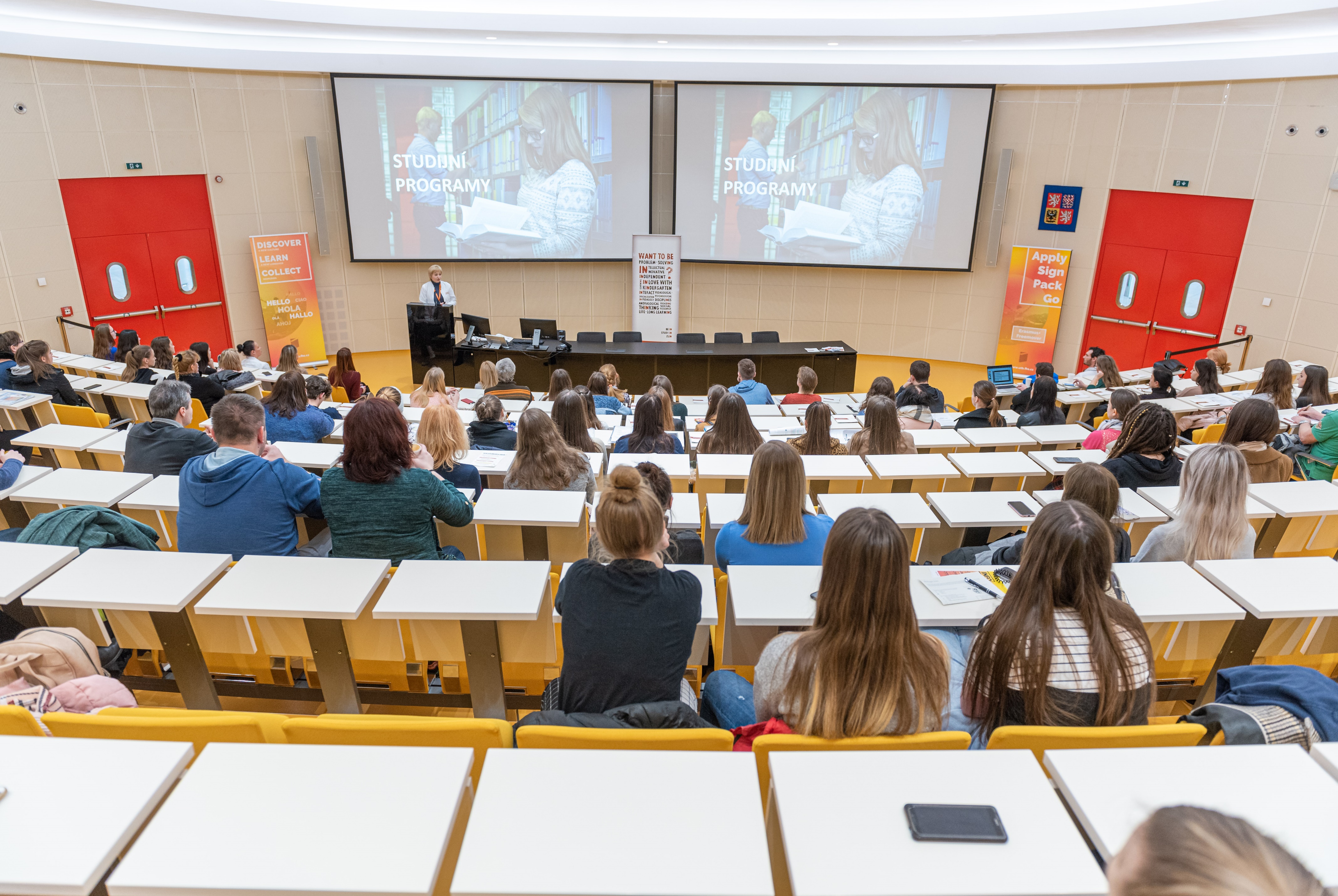 STUDIJNÍ PROGRAMY
FILOLOGICKÉ PROGRAMY
ZDRAVOTNICKÉ PROGRAMY
UČITELSKÁ PEDAGOGIKA
NEUČITELSKÁ PEDAGOGIKA
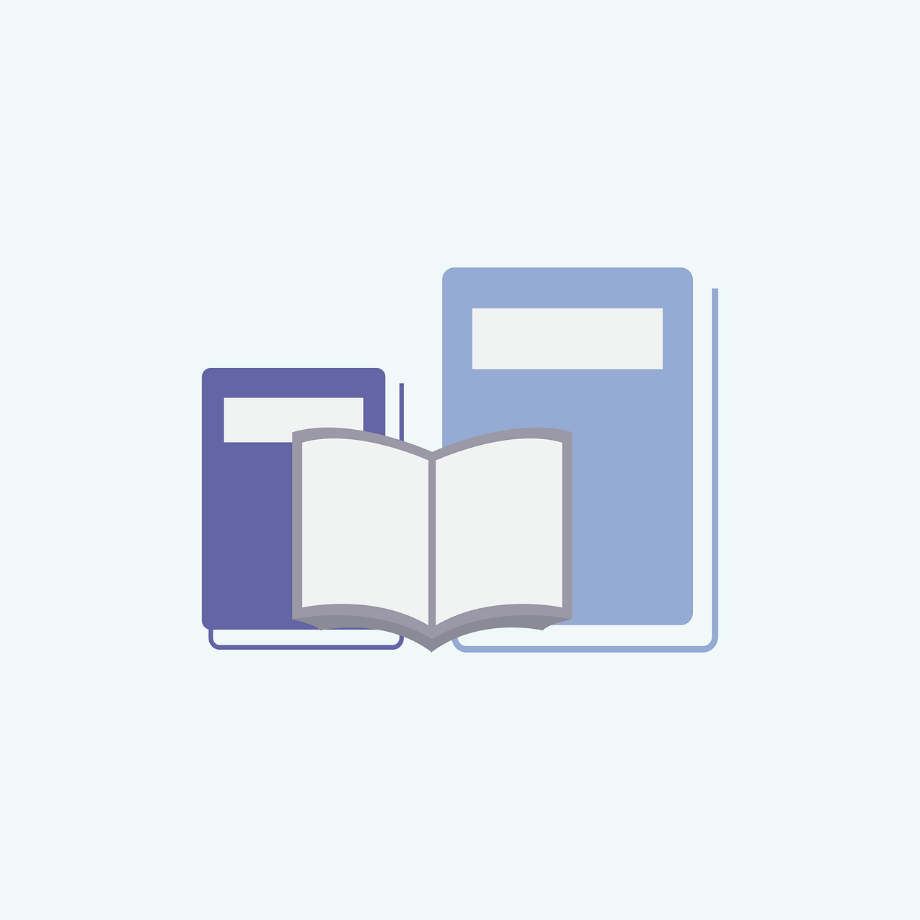 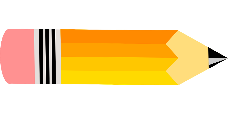 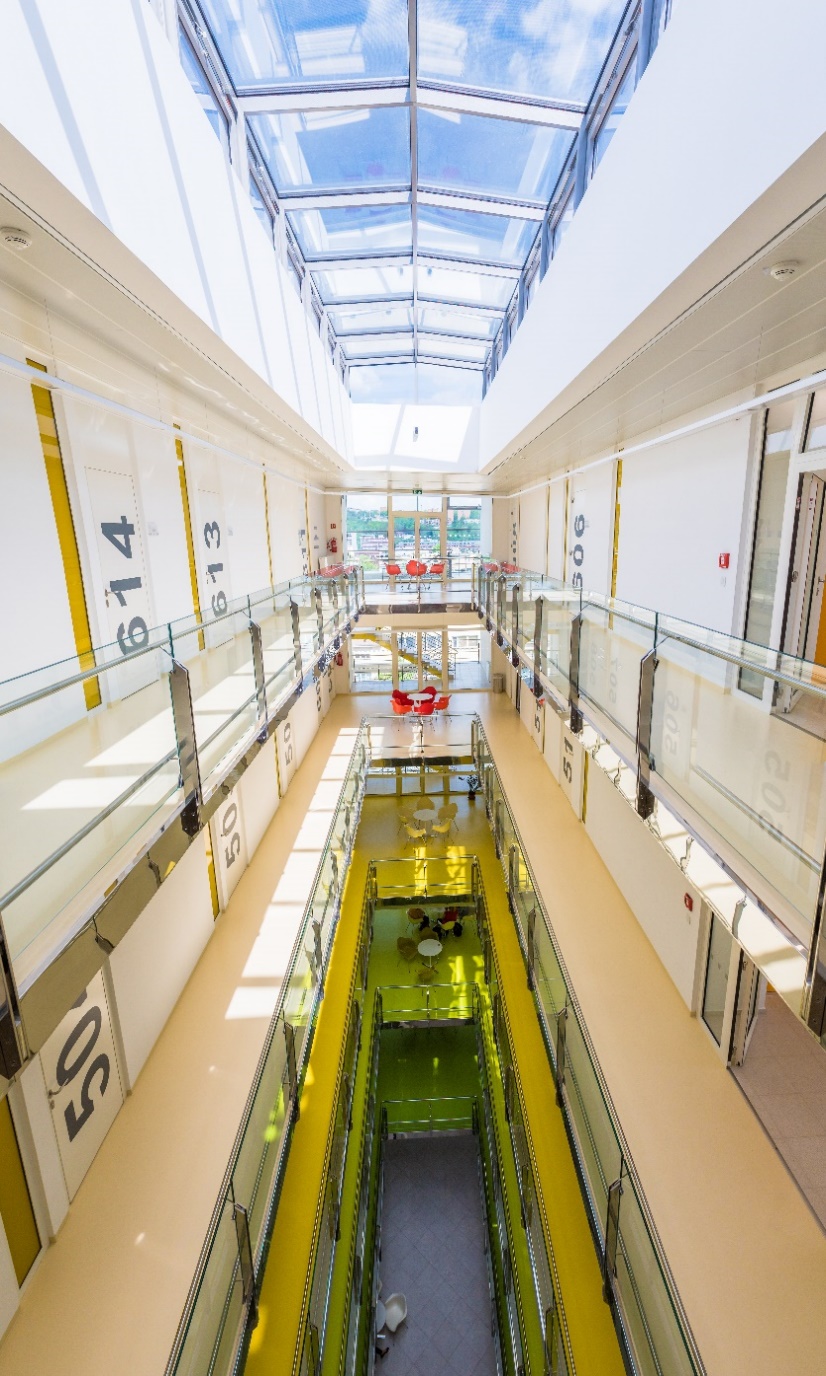 FILOLOGICKÉ PROGRAMY
Anglický jazyk pro manažerskou praxi (Bc.)
Německý jazyk pro manažerskou praxi (Bc.)
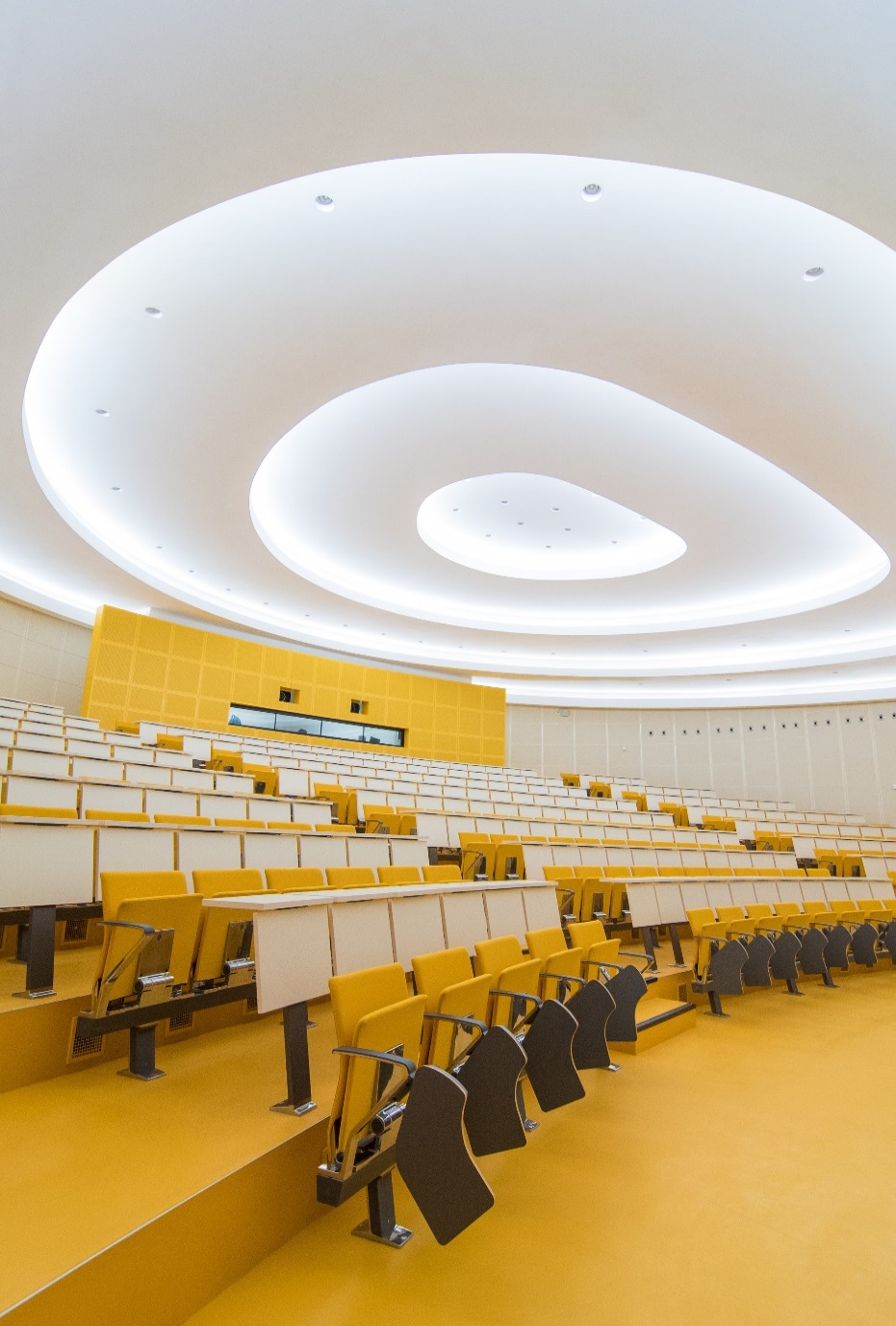 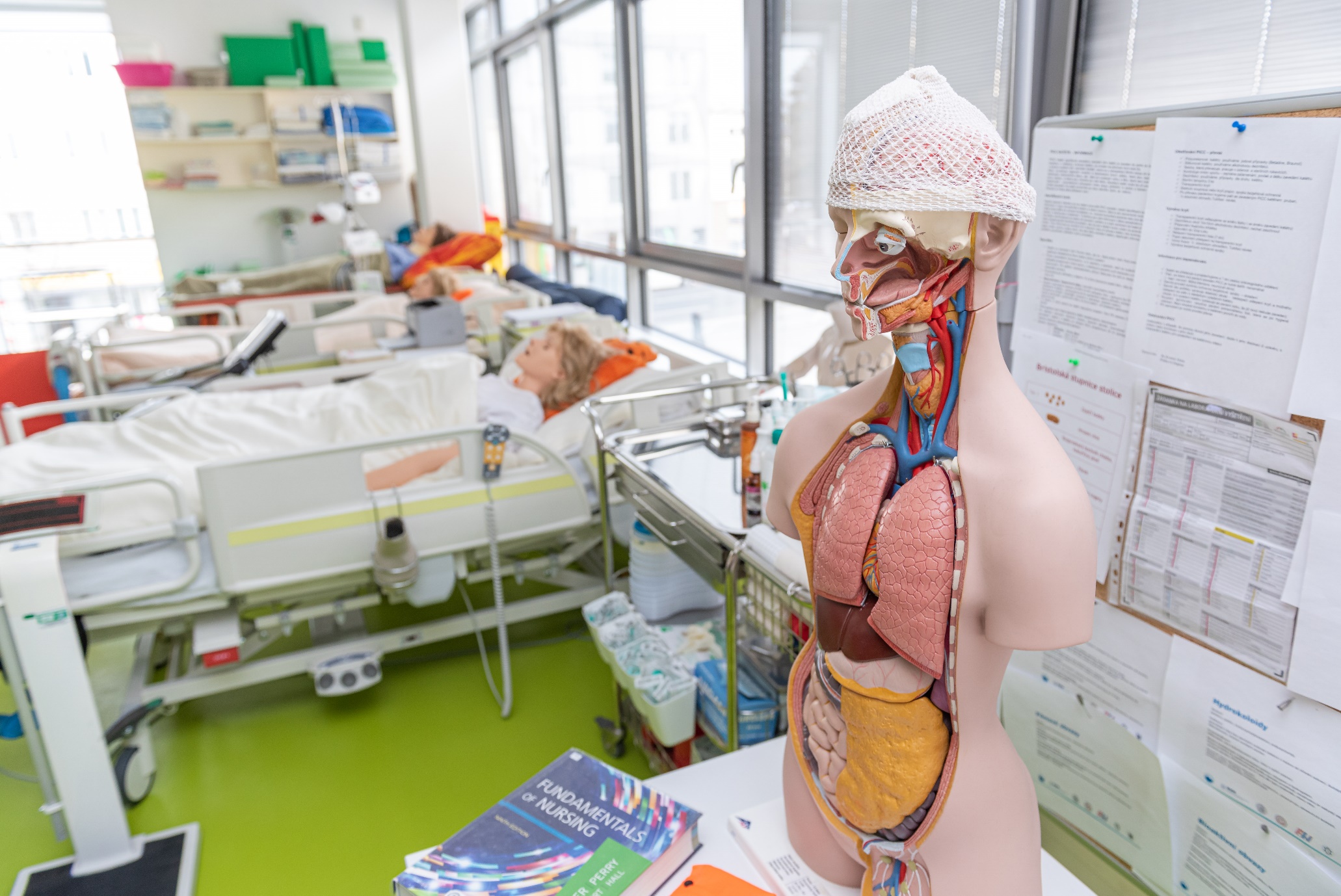 ZDRAVOTNICKÉ PROGRAMY
Všeobecné ošetřovatelství (Bc.)
Porodní asistence (Bc.)
Zdravotně sociální péče (Bc.)
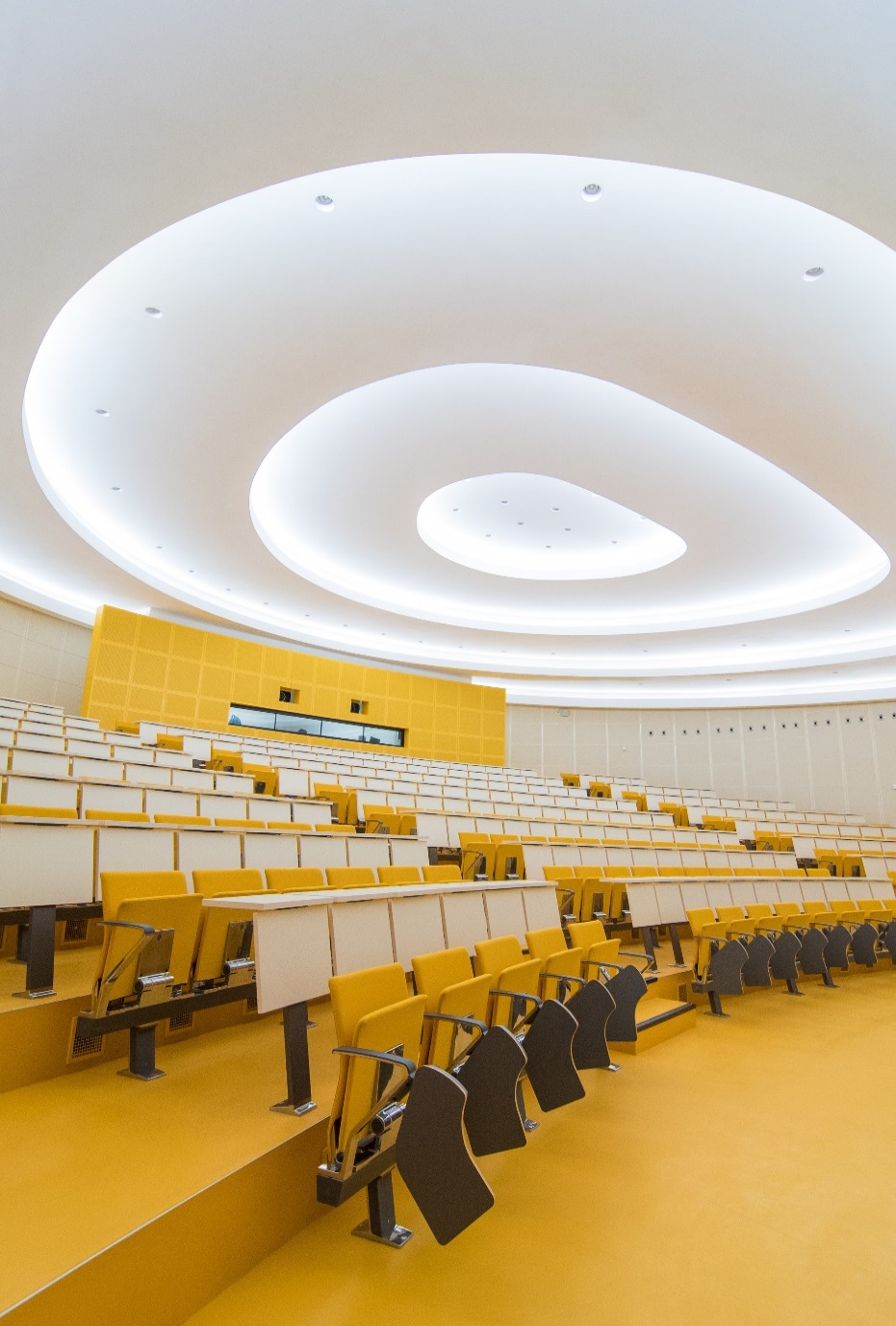 PEDAGOGICKÉ PROGRAMY
Učitelství pro 1. stupeň základní školy (Mgr.)

Učitelství pro mateřské školy (Bc.)
Předškolní pedagogika (nMgr.)

Sociální pedagogika (Bc.)
Sociální pedagogika (nMgr.)

Pedagogika (Ph.D.)
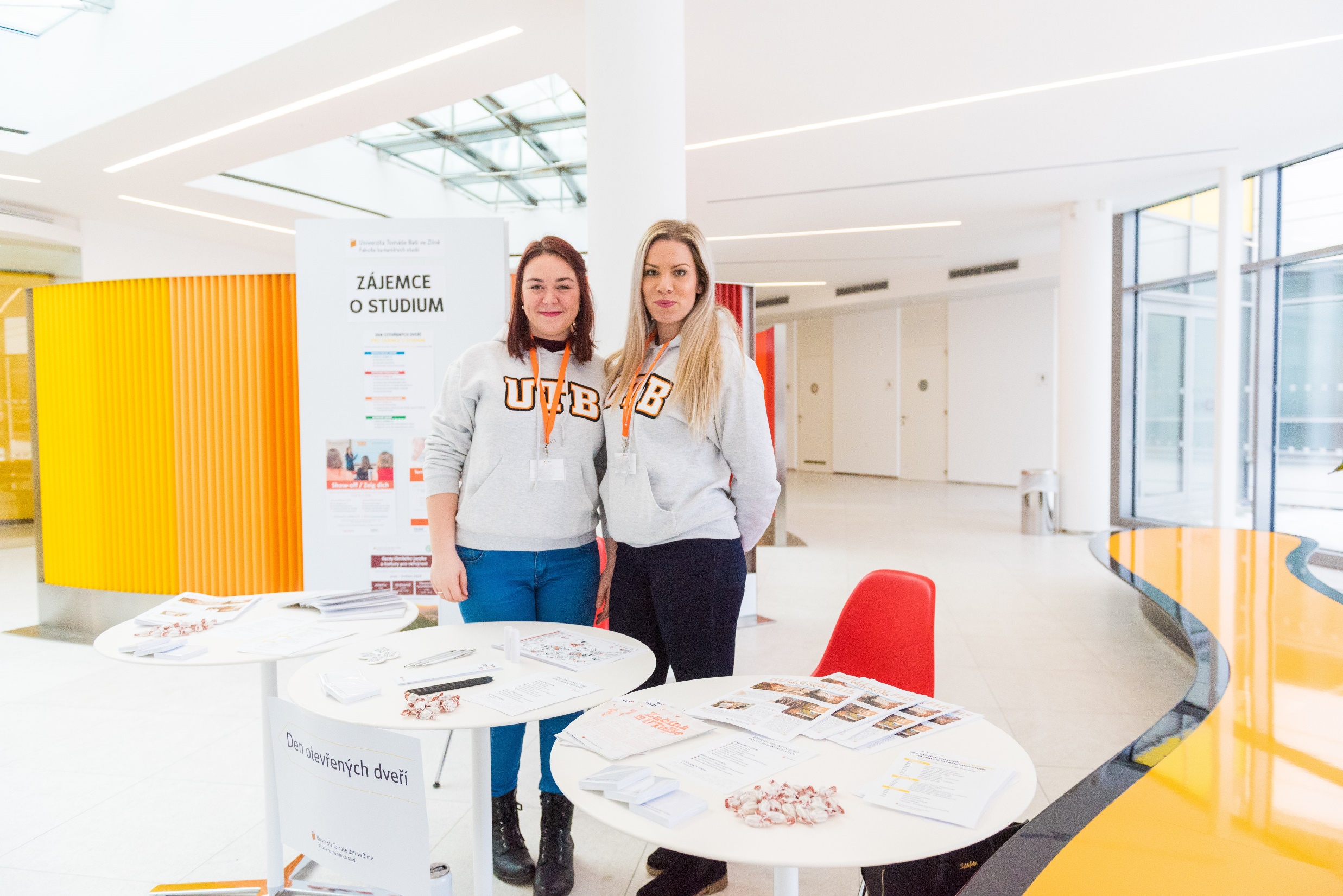 PROČ STUDOVAT U NÁS?
Vysoká uplatnitelnost
Praxe součástí programů
Kvalitní výuka
Žádané studijní programy
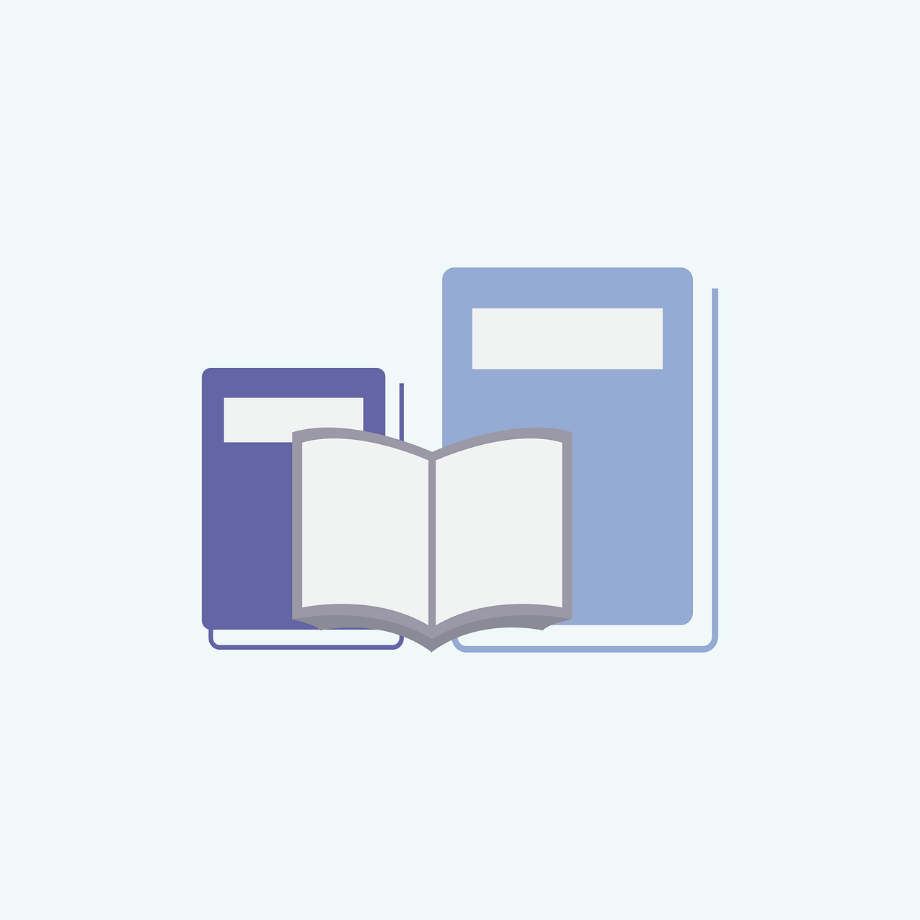 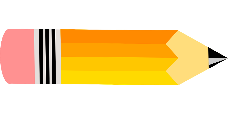 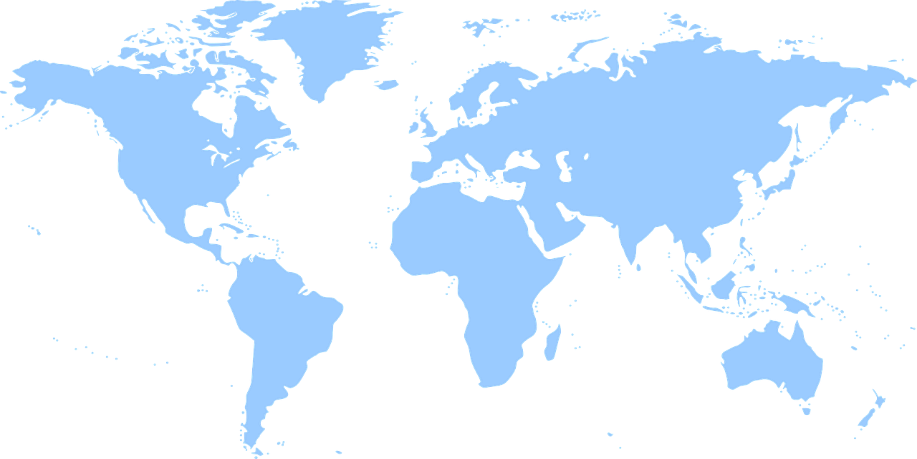 Mezinárodní spolupráce
Zahraniční studijní pobyt
Praktická stáž v zahraniční
Mezinárodní prostředí na fakultě
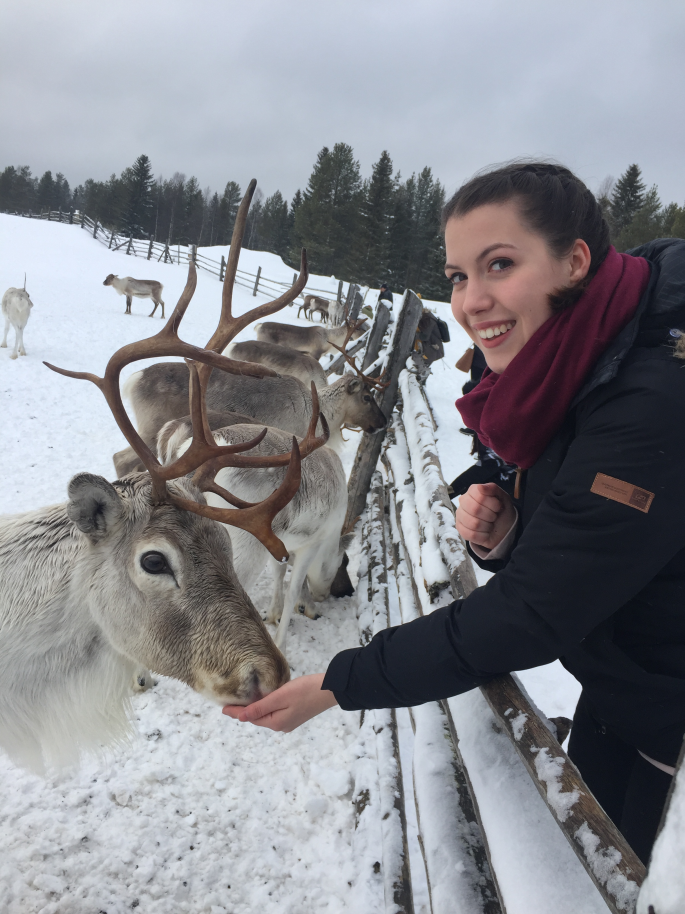 Studijní stáže, praxe (Erasmus+, Freemovers), 1 až 2 semestry výuky v zahraničí
Rakousko
Portugalsko
Dánsko
Slovinsko
Německo
Belgie
Norsko
Finsko
     a mnoho dalších
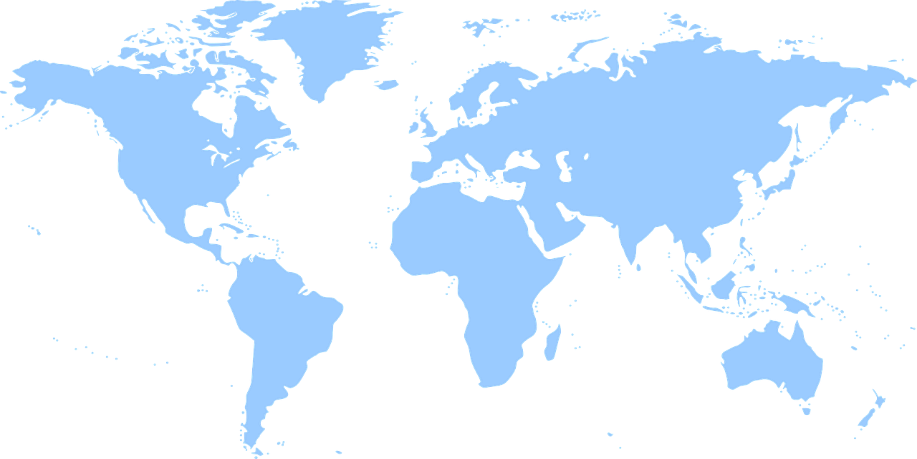 Vítězná fotografie z fakultní soutěže Zážitek s Erasmem+
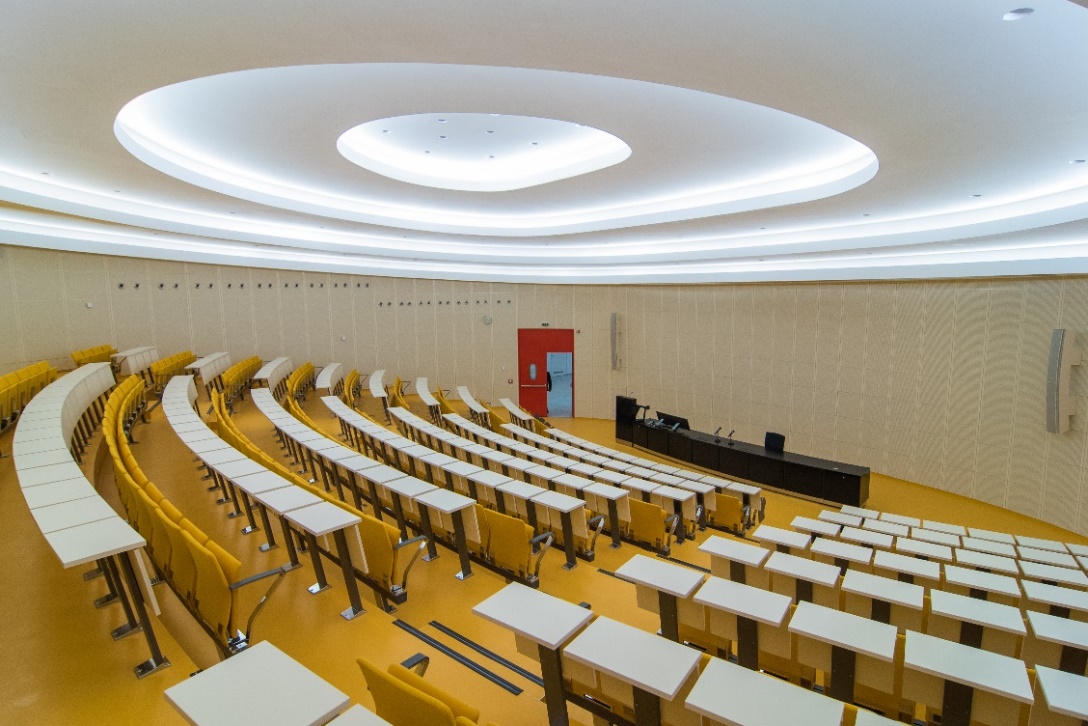 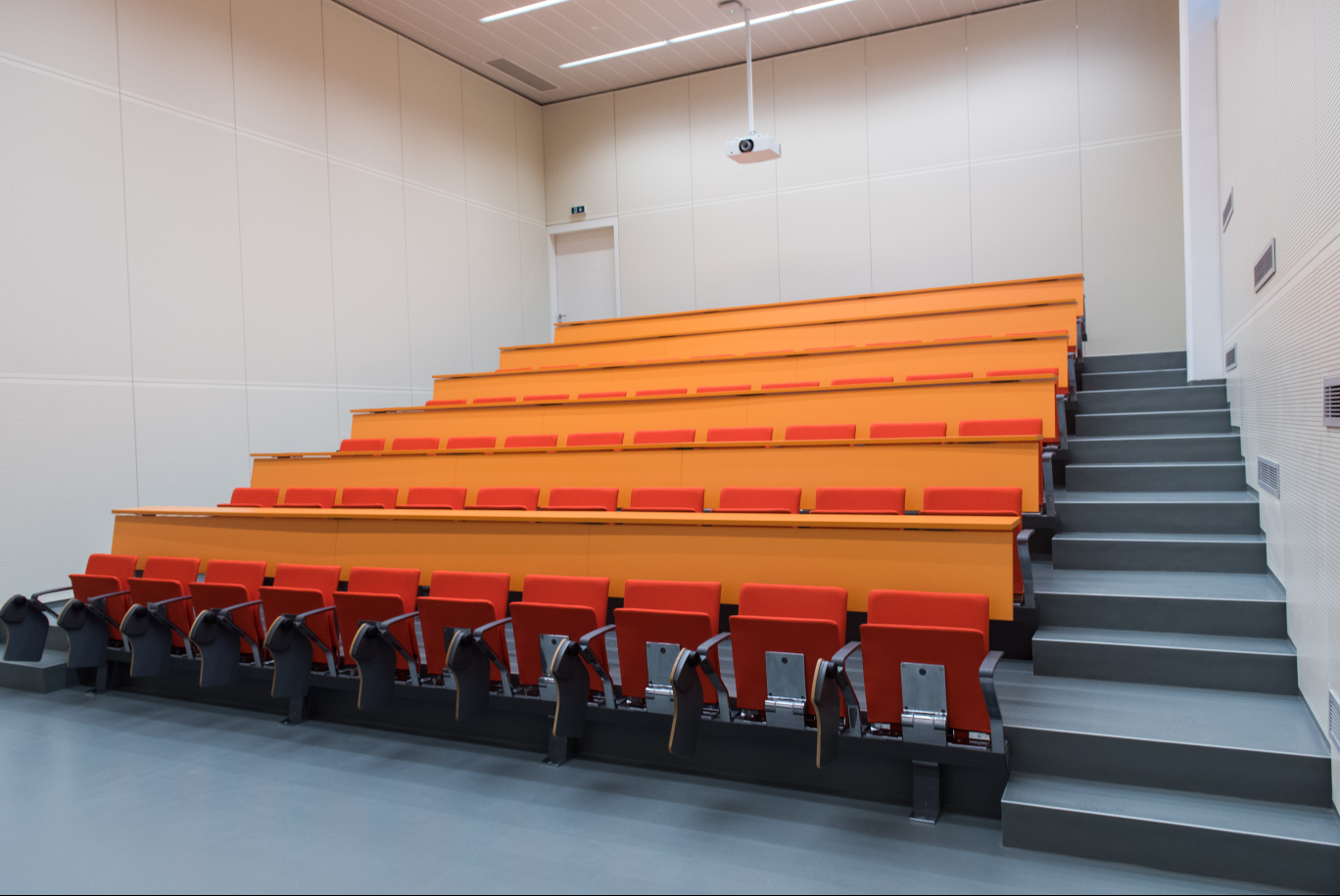 FAKULTNÍ 
KAMPUS
Vzdělávací komplex UTB 
(sídlo fakulty)
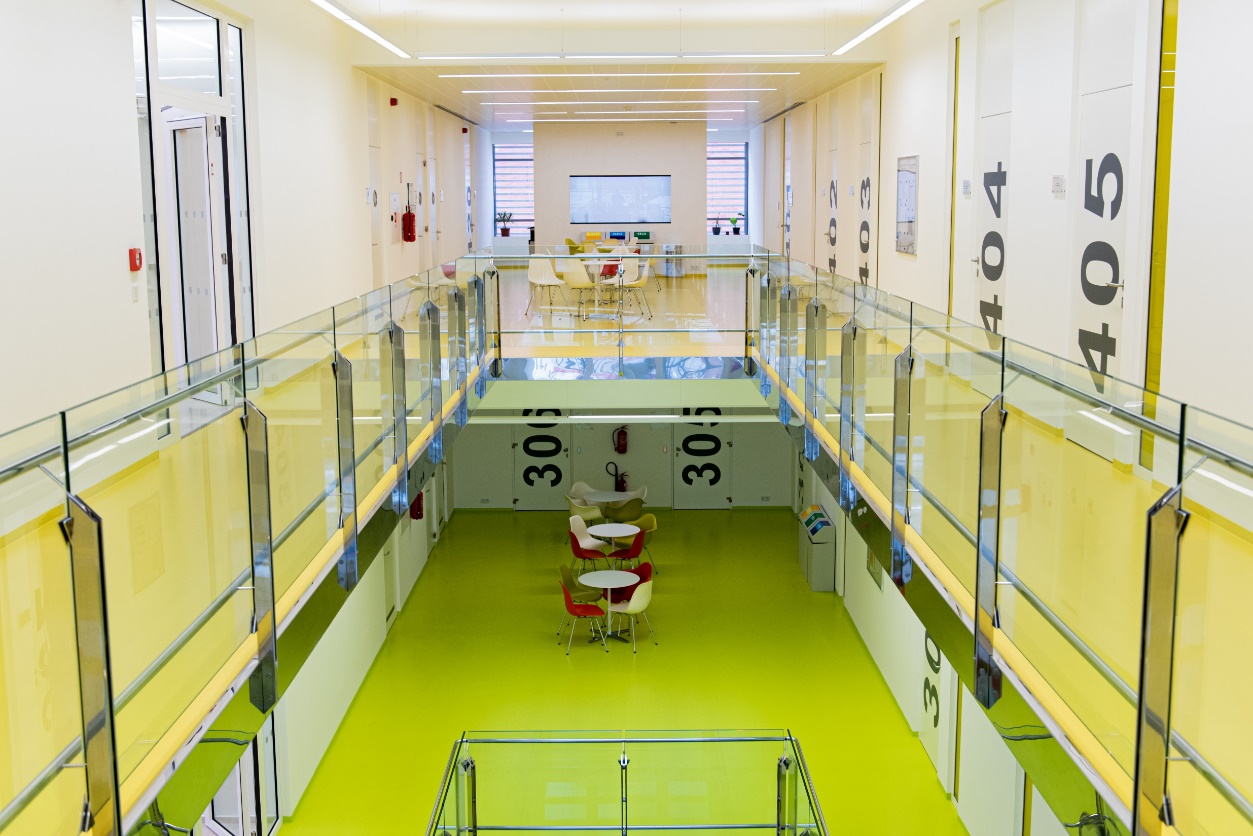 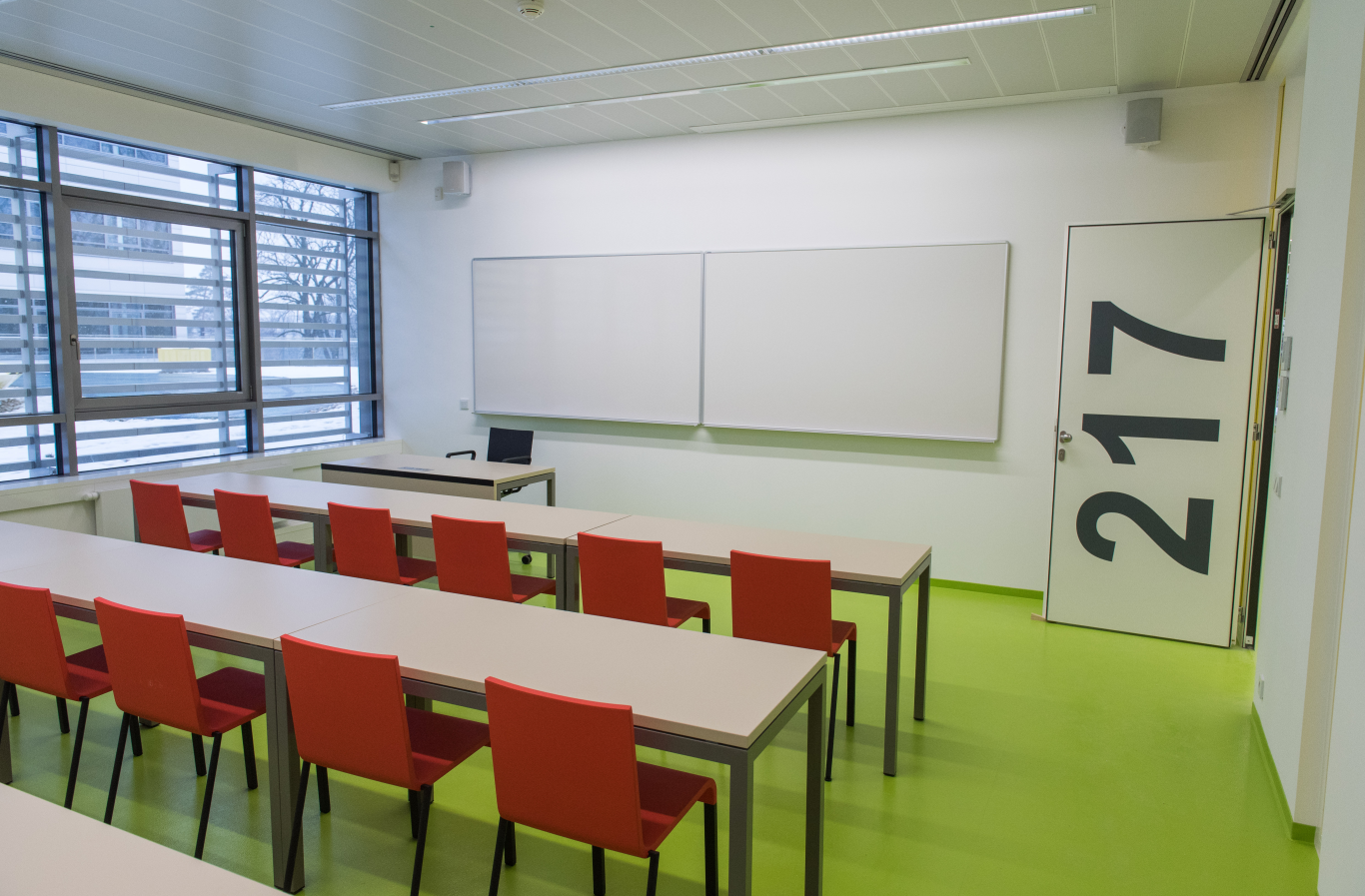 MODERNÍ 
PROSTORY
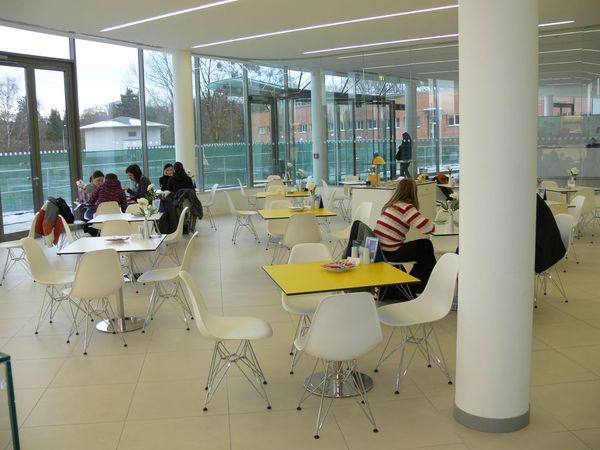 Studentské oleje
Menza (restauračního typu)
Pracovna akademiků
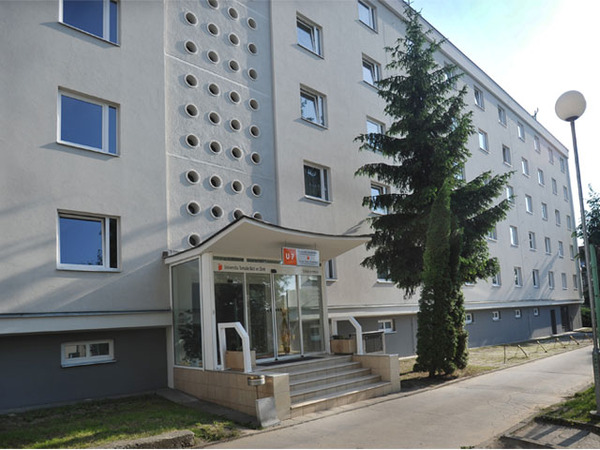 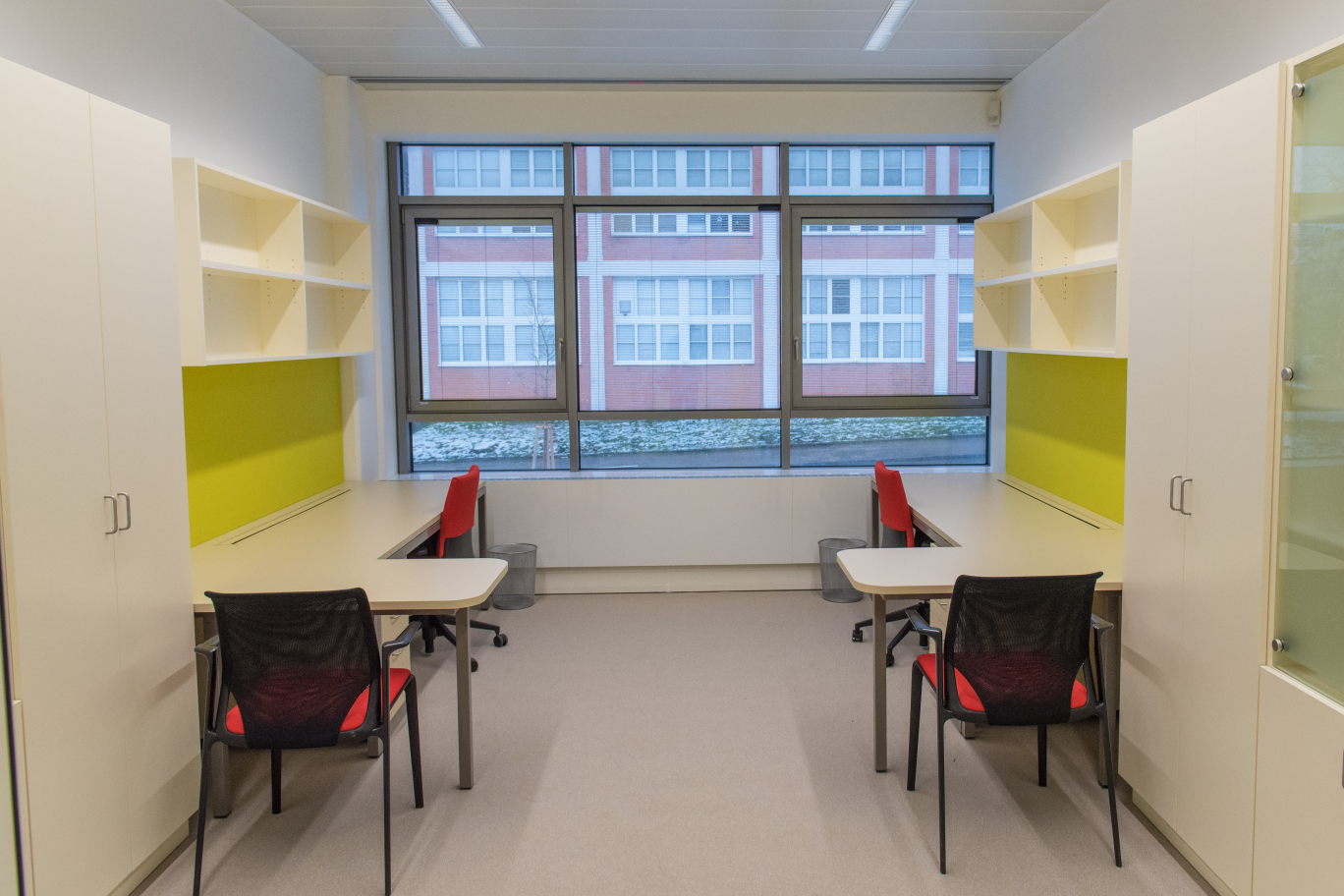 STIPENDIA
prospěchové stipendium během studia
podpora studia v zahraničí
za aktivity na fakultě
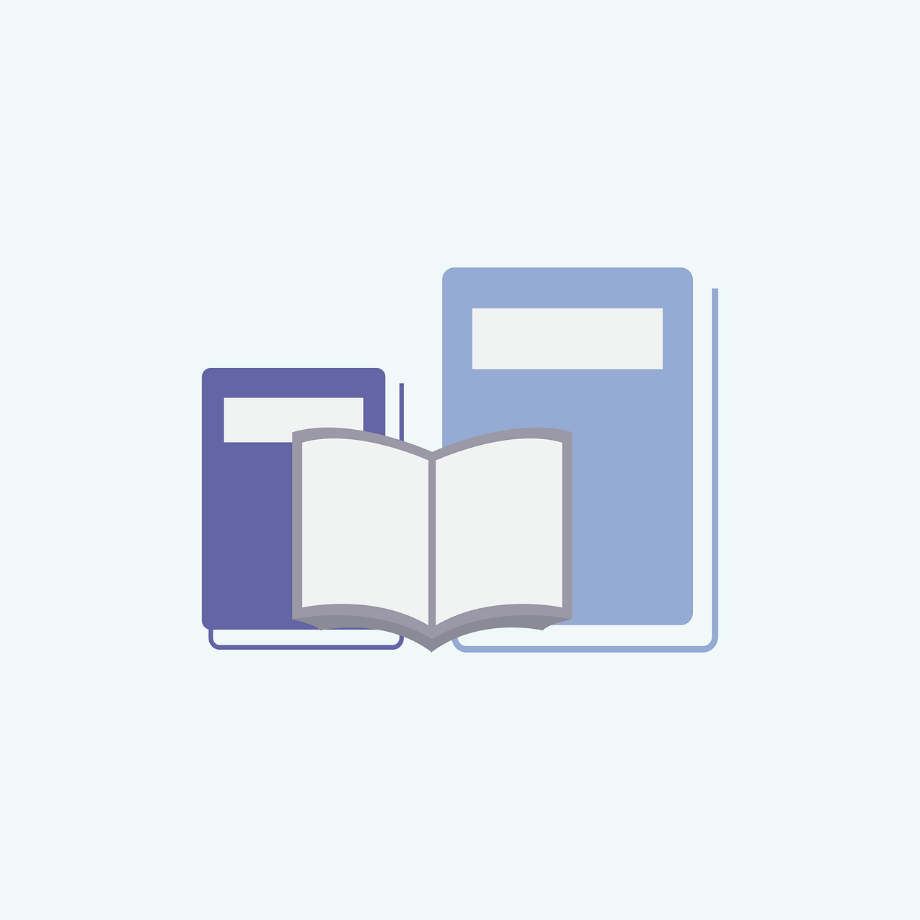 ubytovací stipendium
sociální stipendium
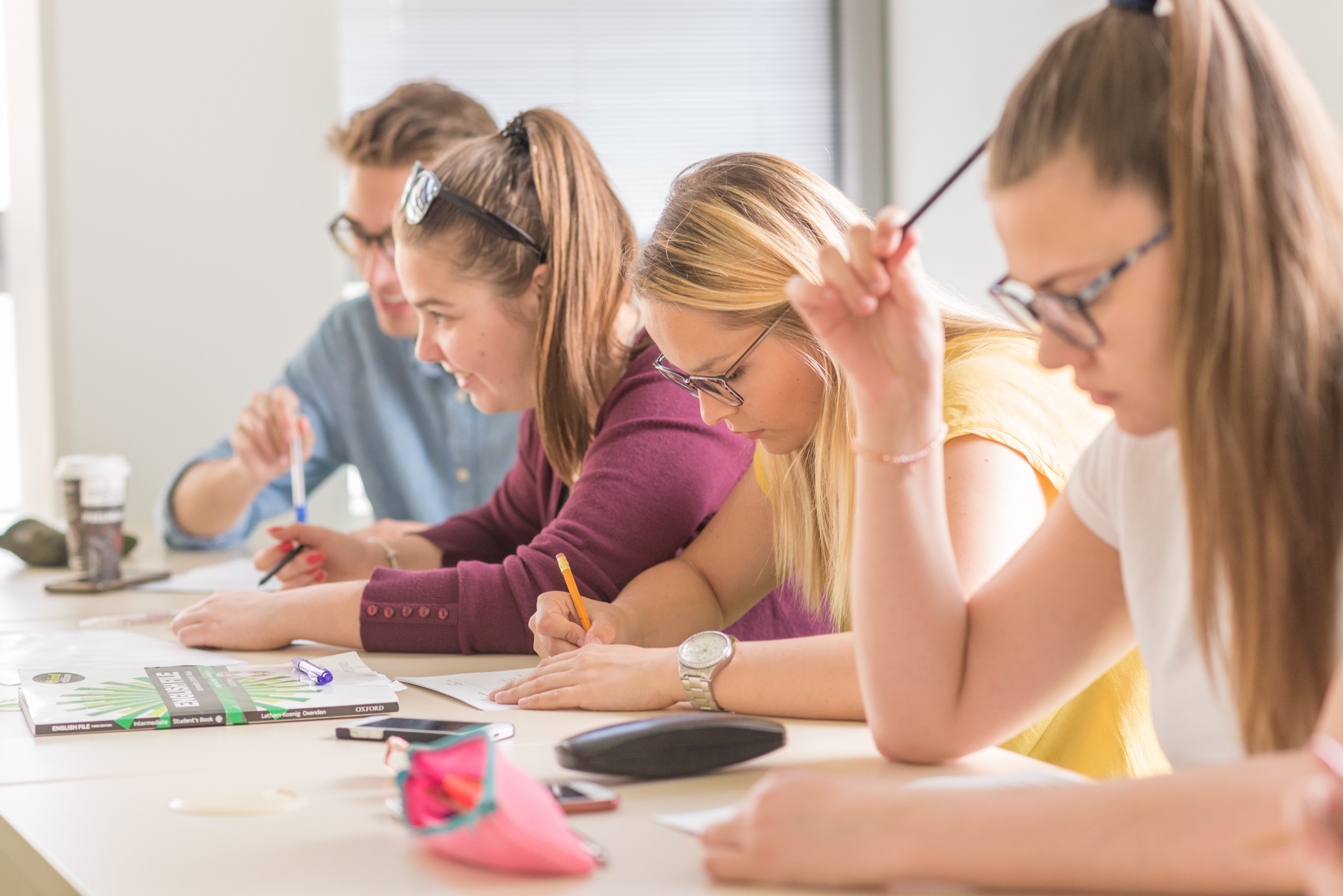 PŘIJÍMACÍ ŘÍZENÍ
PŘIHLÁŠKY
eprihlaska.utb.cz
do 31. 3. 2023
440 Kč do 31. 3. 2023
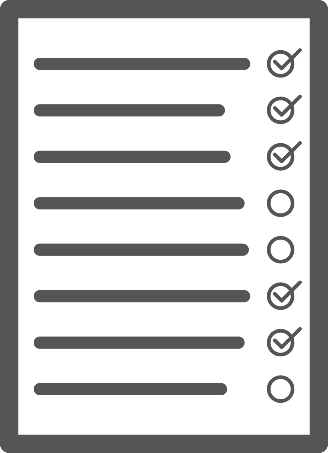 výsledky: červen 2023
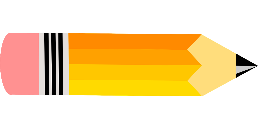 Termíny SCIO
10. 12. 2022 – 20. 5. 2023
PŘIJÍMACÍ ŘÍZENÍ
Přijímací zkoušky neorganizujeme
Nezasíláme pozvánku k NSZ
Souhlas s předáním výsledků SCIO 
Lze absolvovat i více termínů
Ke studiu magisterského a bakalářských programů mohou být přijati a zapsáni pouze uchazeči s úplným středoškolským vzděláním (nutno doložit do stanoveného termínu zápisu).
ANGLICKÝ JAZYK PRO MANAŽERSKOU PRAXI
Rozhodujícím kritériem pro přijetí je výsledek v testu AJ, který je však možno nahradit:

*Certifikátem B2: např. TOEFL, FCE, CAE, City & Guilds, základní státní jazyková zkouška     (ne starší 5 let) - 1000 bodů
*Maturitní zkouškou z AJ (ne starší 5 let) – na úrovni B1 – hodnocení výborně = 600 bodů                                                      											   na úrovni B2 = 1000 bodů
*Pro zohlednění certifikátu nebo maturity je mezní termín dodání úředně ověřené kopie certifikátu nebo úředně ověřené kopie maturitního vysvědčení 15. 6. 2023.
NĚMECKÝ JAZYK PRO MANAŽERSKOU PRAXI
Přijati budou uchazeči, kteří si podají v termínu přihlášku ke studiu, řádně ukončí středoškolské vzdělání a dostaví se k zápisu do studia ve stanoveném termínu.
VŠEOBECNÉ OŠETŘOVATELSTVÍ (obě formy studia)
PORODNÍ ASISTENCE
ZDRAVOTNĚ SOCIÁLNÍ PÉČE (obě formy studia)
- Rozhodujícím kritériem pro přijetí je výsledek v NSZ (BIO, OSP)

- Lékařský posudek o zdravotní způsobilosti ke vzdělávání
Předání dokumentů včetně úředně ověřené kopie maturitního vysvědčení se uskuteční ve stanovený den zápisu do studia.
SOCIÁLNÍ PEDAGOGIKA (obě formy studia)
UČITELSTVÍ PRO MATEŘSKÉ ŠKOLY (obě formy studia)*
Rozhodujícím kritériem pro přijetí je výsledek v testu OSP

*Lékařský posudek o zdravotní způsobilosti ke vzdělávání potvrzený praktickým lékařem na základě  odborného foniatrického a logopedického vyšetření (na formuláři FHS UTB ve Zlíně).
Předání dokumentů včetně úředně ověřené kopie maturitního vysvědčení se uskuteční ve stanovený den zápisu do studia.
UČITELSTVÍ PRO 1. STUPEŇ ZÁKLADNÍ ŠKOLY
Magisterský studijní program (5 letý) v prezenční formě studia
Rozhodujícím kritériem pro přijetí je výsledek v testu OSP
Předpokladem jsou základní komunikační, rétorické a prezentační schopnosti          a dovednosti
Znalost českého jazyka na úrovni C2
Lékařský posudek o zdravotní způsobilosti ke vzdělávání potvrzený praktickým lékařem na základě  odborného foniatrického a logopedického vyšetření               (na formuláři FHS UTB ve Zlíně).
Mezní termín doručení lékařského posudku a úředně ověřené kopie maturitního vysvědčení je 15. 6. 2023.
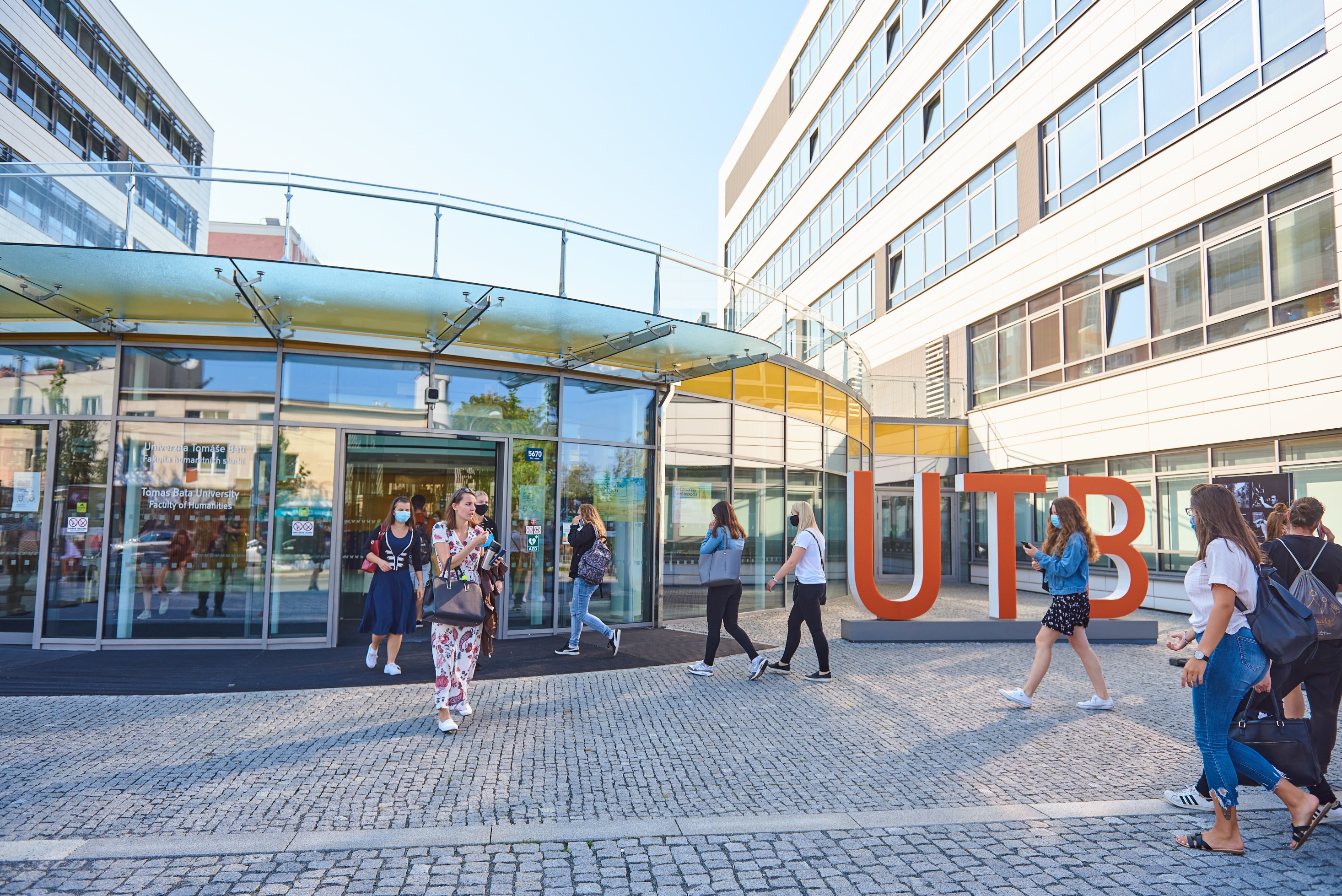 SCIO
NÁRODNÍ SROVNÁVACÍ ZKOUŠKY
Formou PÍSEMNÉHO TESTU
Prezenční zkouška nebo online zkouška
Regulérní, transparentní, objektivní(norma ISO 9001, námitkové řízení)
Celkem 6 termínů ve více než 30 městech ČR a SR
Nezávislé na fakultě, realizuje je společnost SCIO
Základní cena je cca 650 Kč (možnost sociální slevy)
JAK TO FUNGUJE?
PŘIJETÍ / NEPŘIJETÍ NA FAKULTU
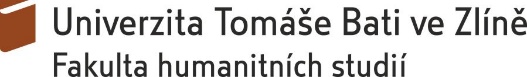 Uchazeč se specifickými potřebami
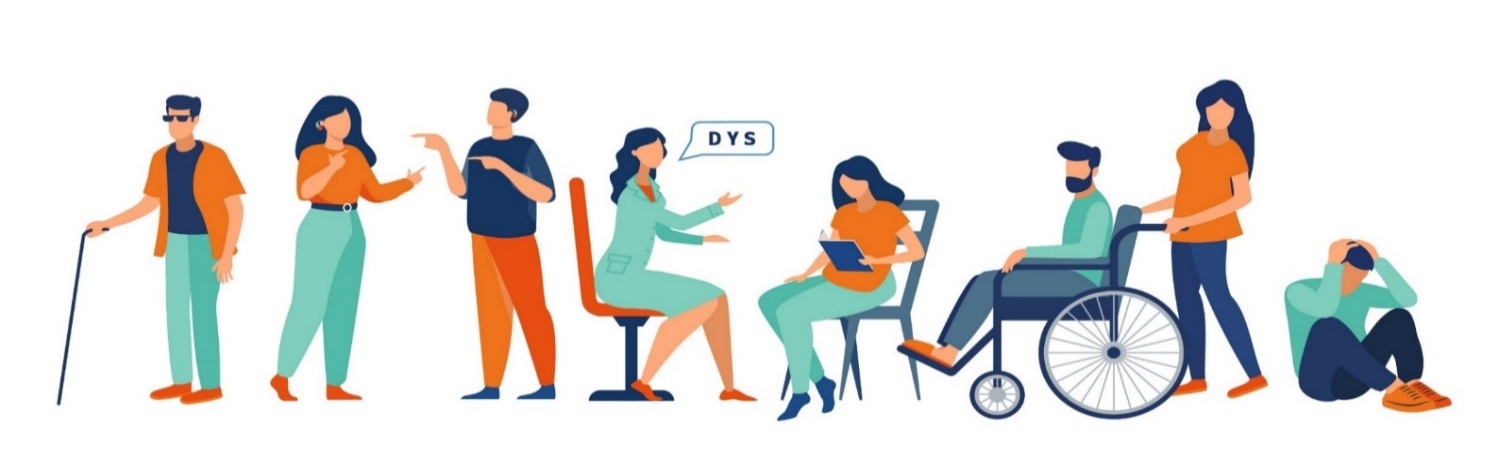 UCHAZEČ O STUDIUM SE SPECIFICKÝMI POTŘEBAMI
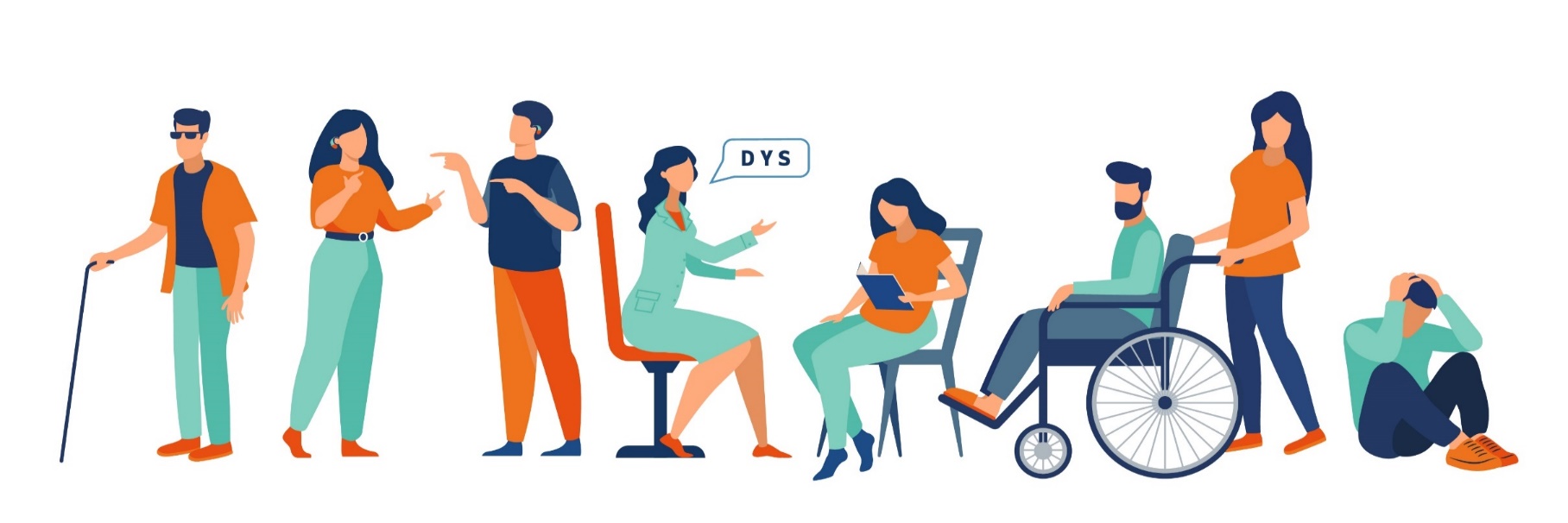 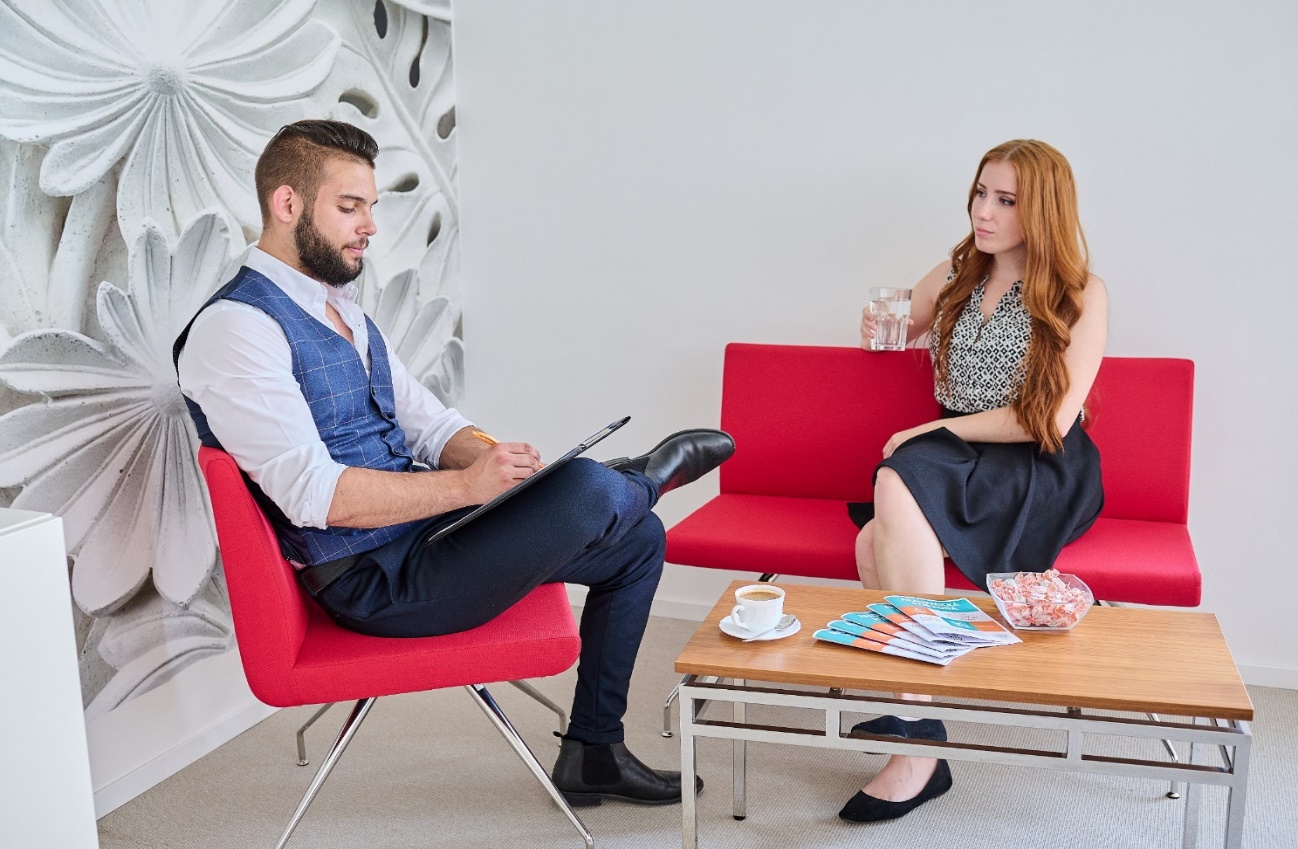 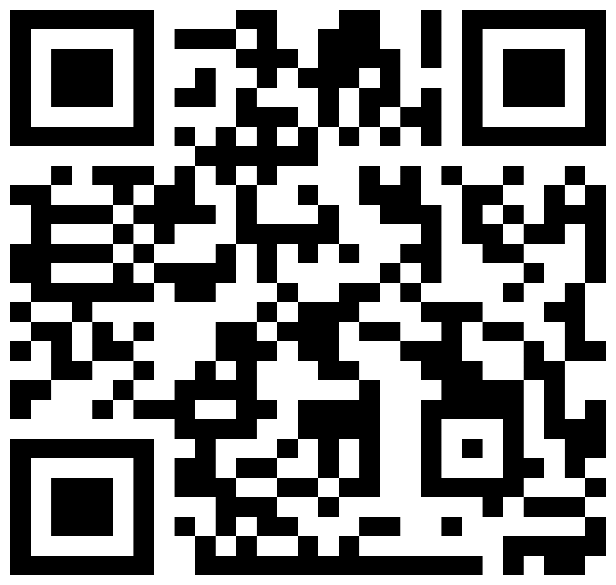 Nemějte obavy a kontaktujte nás!

Vše společně probereme
spcentrum@utb.cz
                   spporadenstvi@utb.cz 
              
                   https:/utb.cz/ssp
                
                   Štefánikova 5670/U18, Zlín
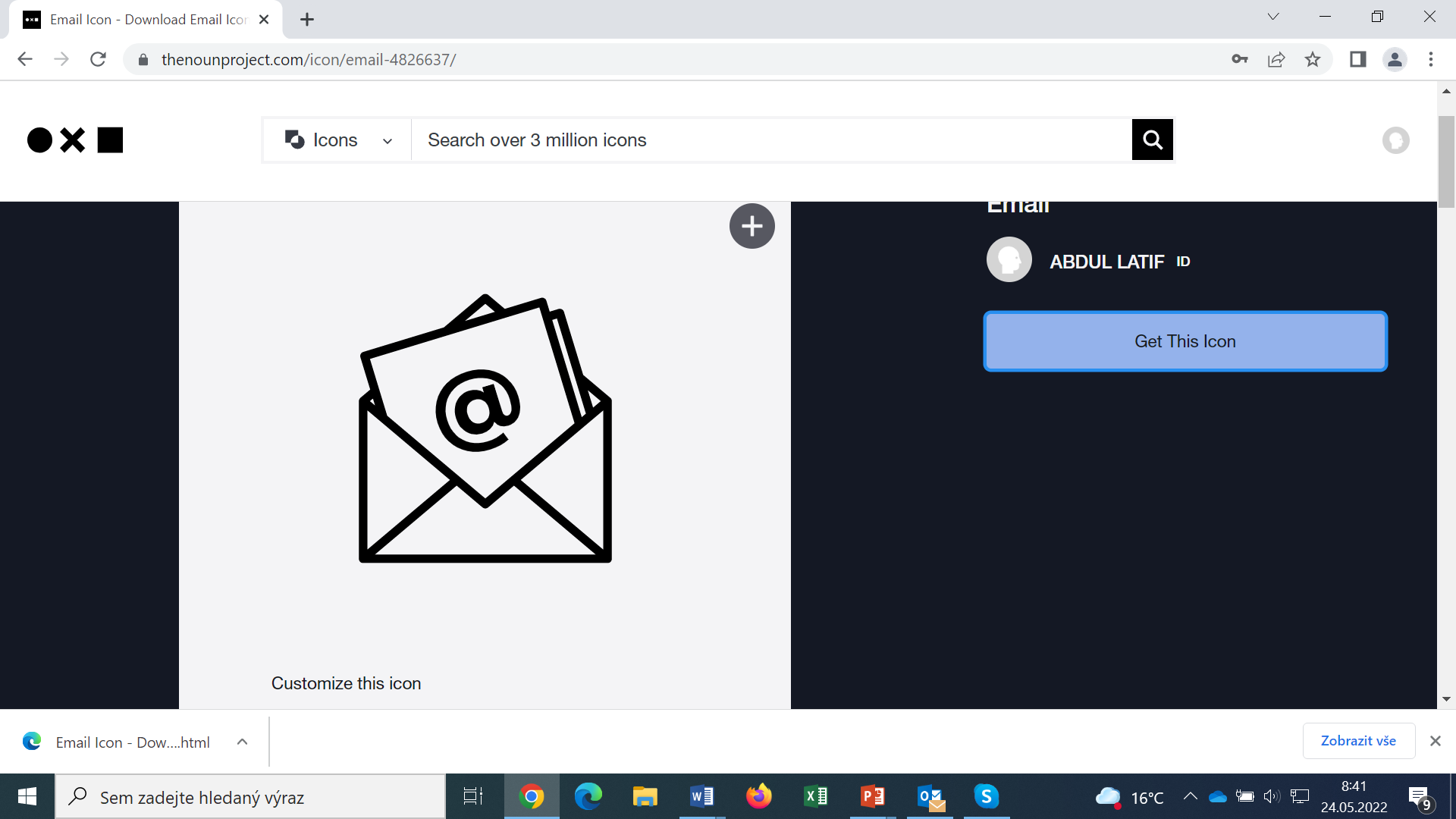 Centrum pro studenty SE SPECIFICKÝMI POTŘEBAMI
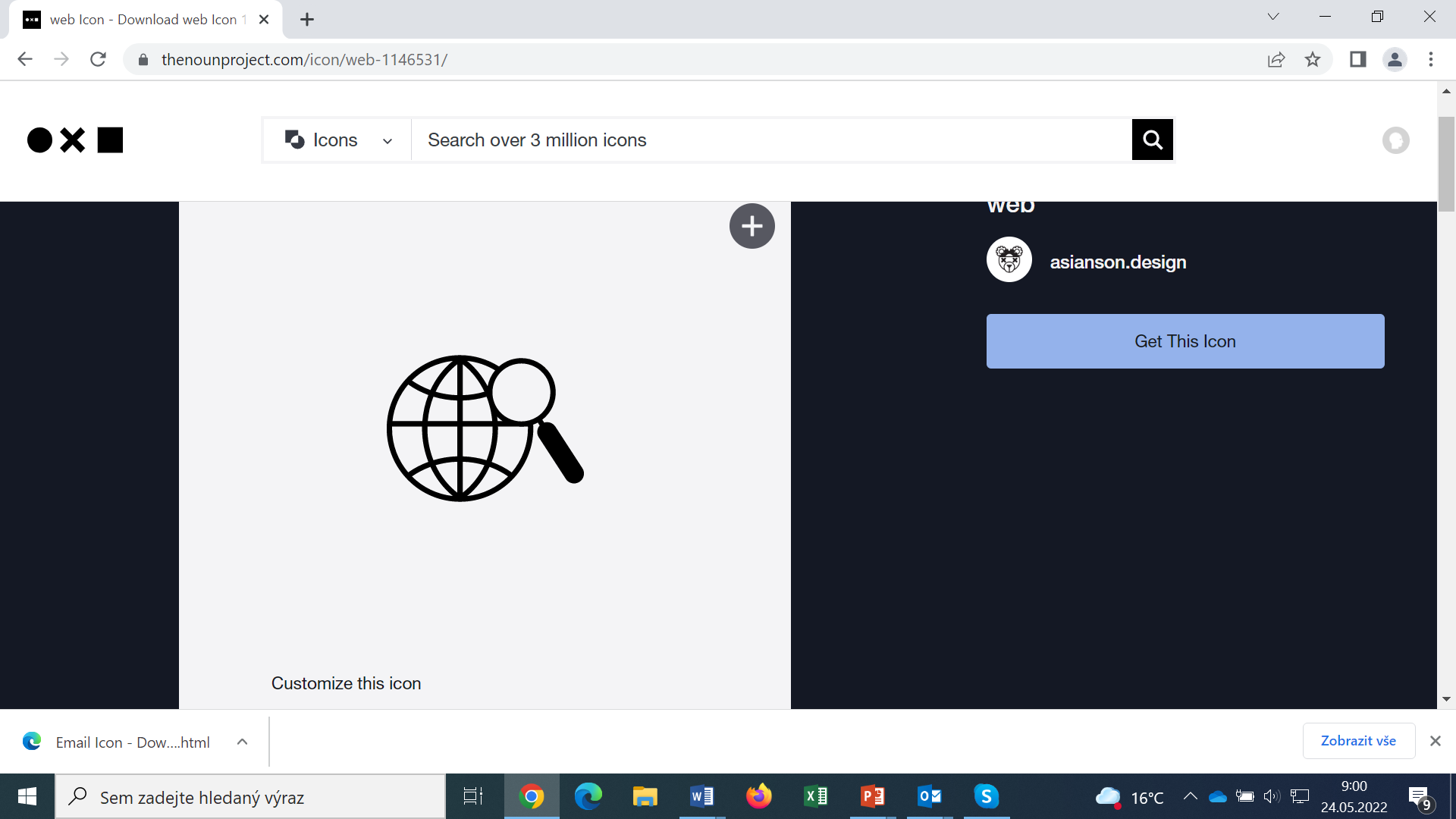 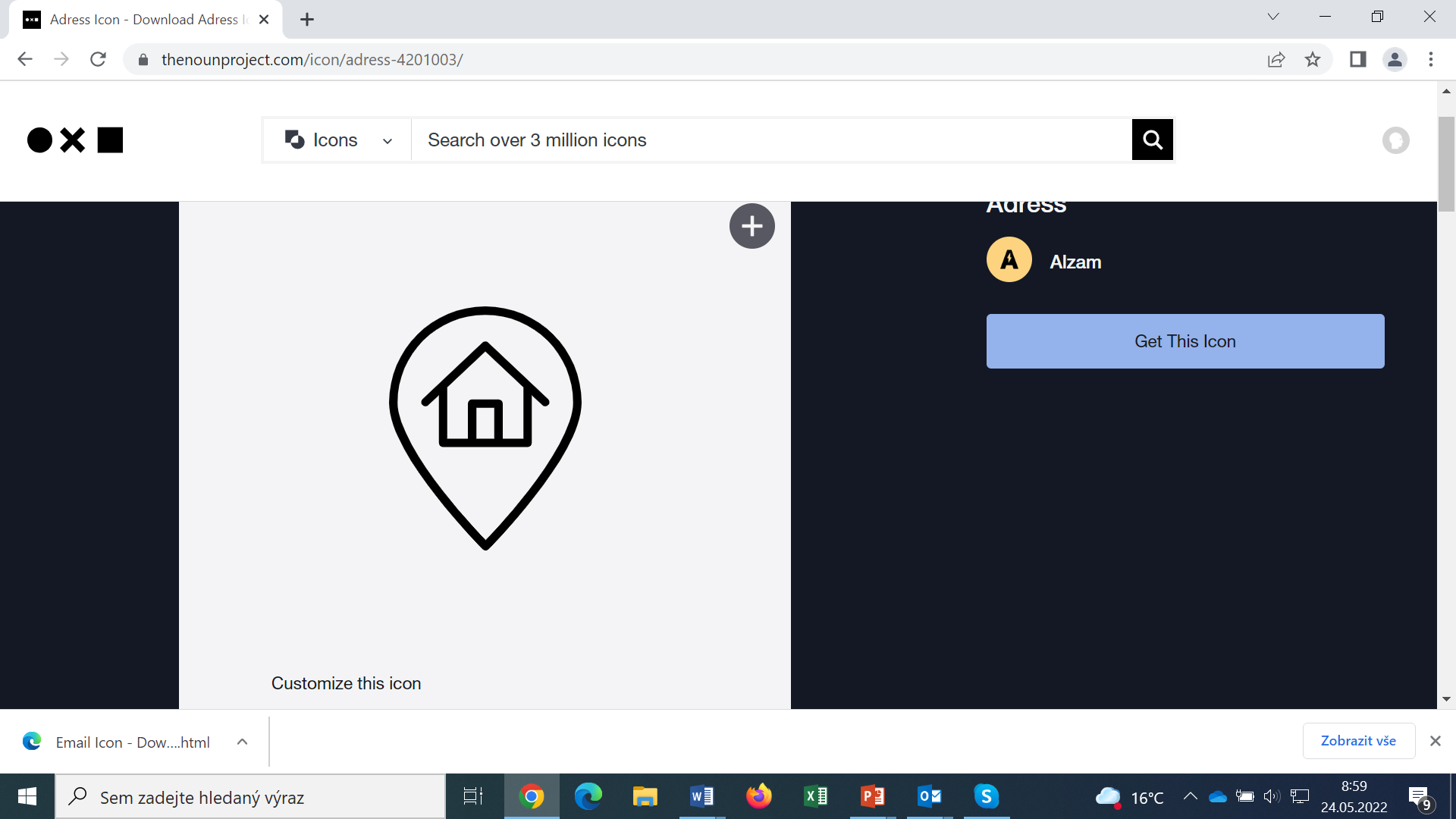 POSLEDNÍ DŮLEŽITÉ INFO
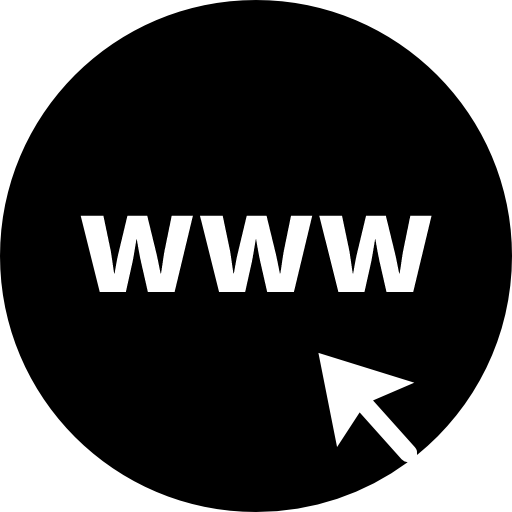 www.fhs.utb.cz
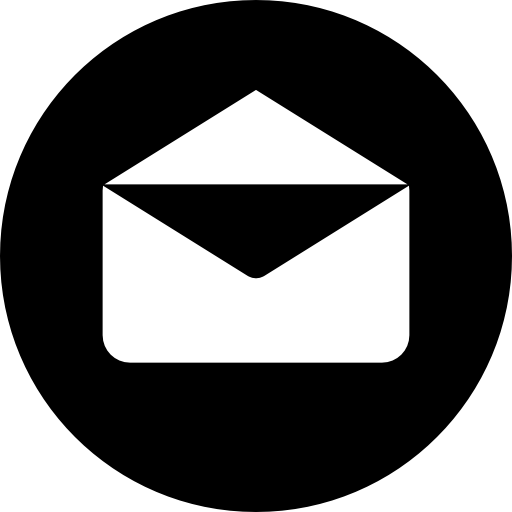 studium@fhs.utb.cz
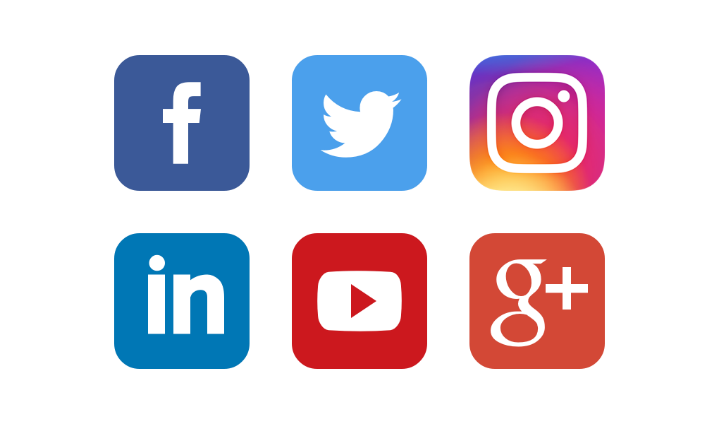 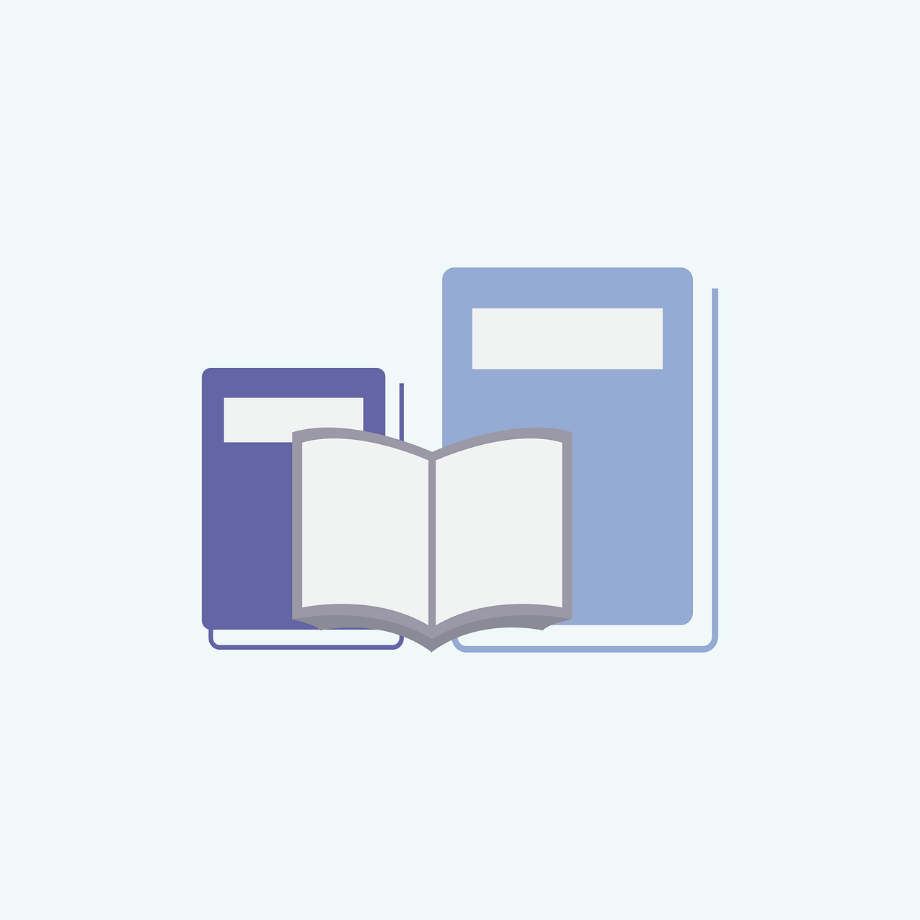 @fhs.utb
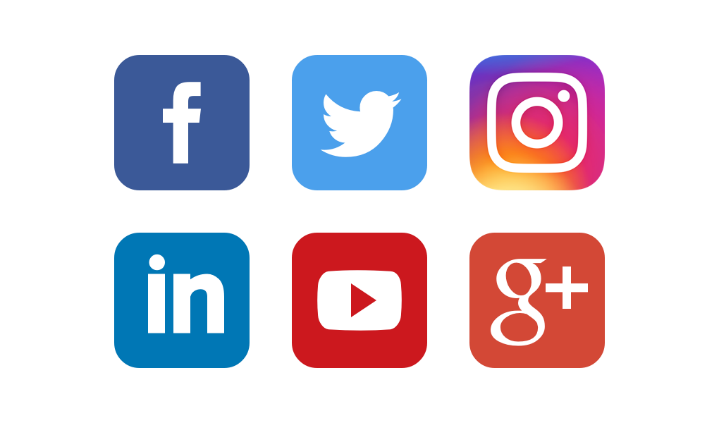 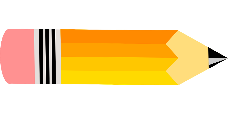 Děkujeme za pozornost
a těšíme se na Vás u zápisu!